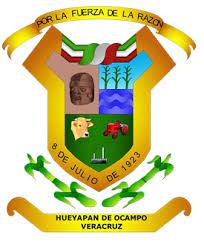 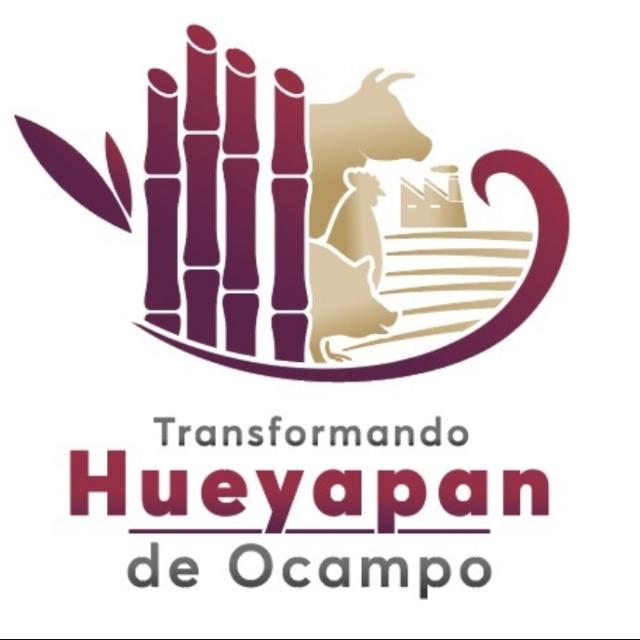 H. AYUNTAMIENTO CONSTITUCIONAL DE
HUEYAPAN DE OCAMPO.
TESORERO MUNICIPAL
C.P. VALENTIN FERNANDEZ PRIETO
ENCARGADA DE EGRESOS
LIC. IRIS ESTRELLITA BRAVO CAJICA
CONTABILIDAD 
SIGMA-VER
C.P. JOSE ANGEL DAVILA DIAZ
ENCARGADO DE INGRESOS
C.P JOSE MANUEL GAMBOA HERNANDEZ
ENCARGADO DE NOMINA
C.P PABLO GONZALEZ URIETA
AUXILIAR DE EGRESOS
LIC. MARGARITA DOMINGUEZ FLORES
AUXILIAR DE CONTABILIDAD
IRLANDA MARIA HERRERA SULVARAN
NOTIFICADOR
JORGE DE JESUS ALFONSO RIVEROLL
CAJERO 2
ROSA ISELA CHIGUIL DOMINGUEZ
CAJERO 1
SAYDY LIZET
RAMIREZ GOMEZ